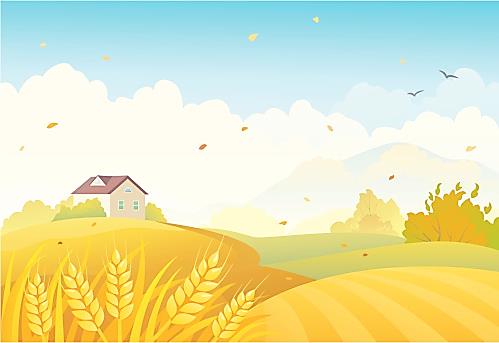 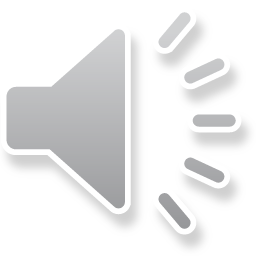 FIVE FAT TURKEYS
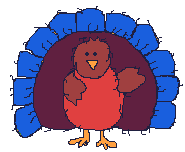 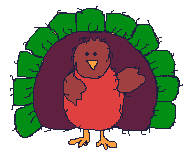 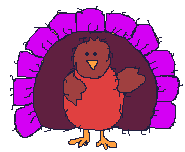 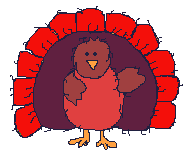 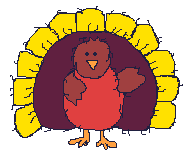 Jessica Suchecki
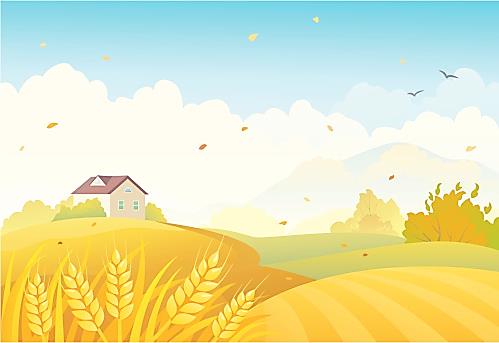 Five fat turkeys are we
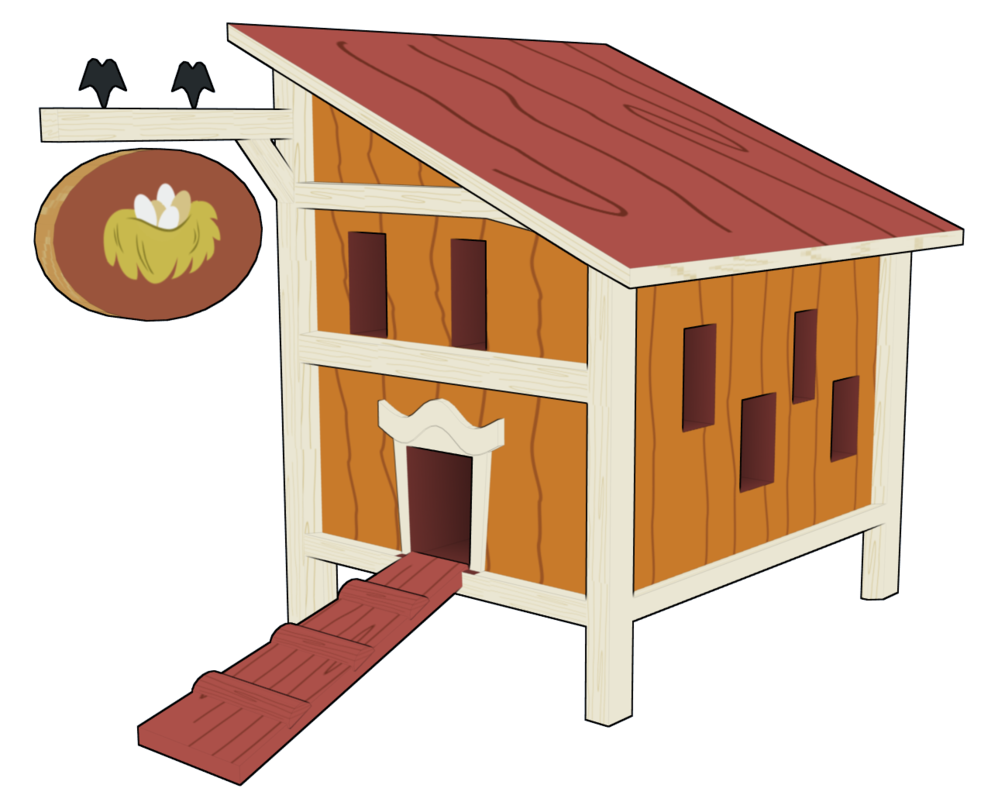 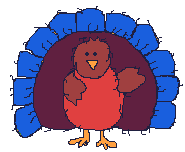 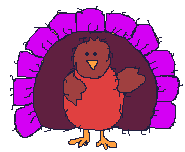 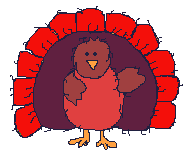 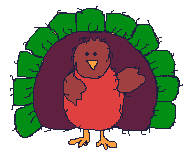 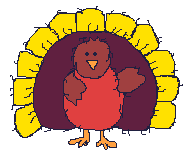 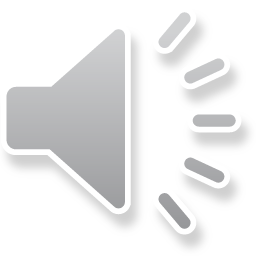 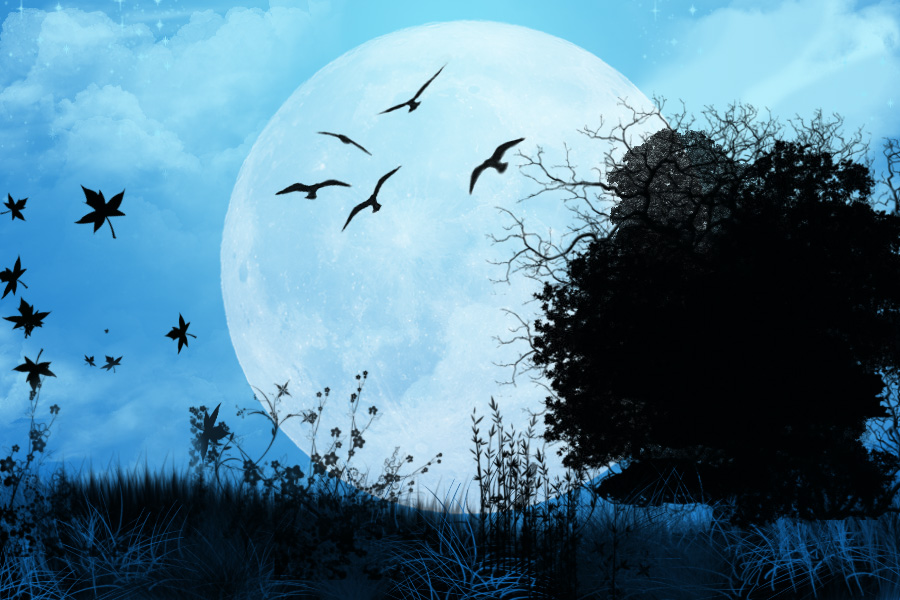 We slept all night 
in a tree
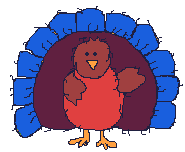 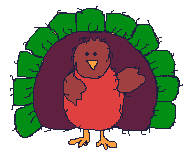 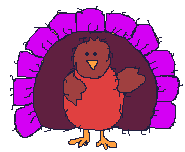 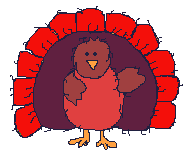 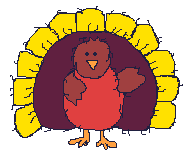 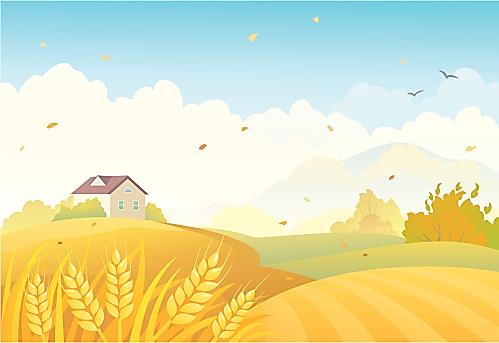 When the cook came around 
we couldn’t be found
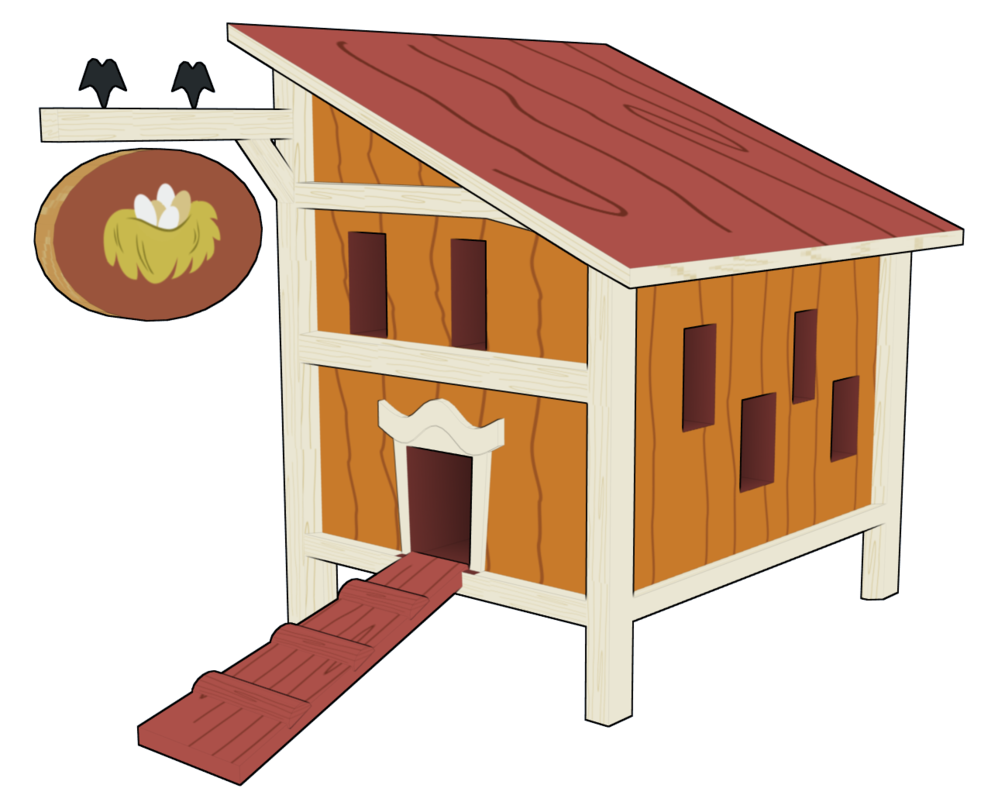 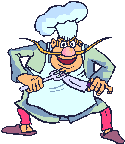 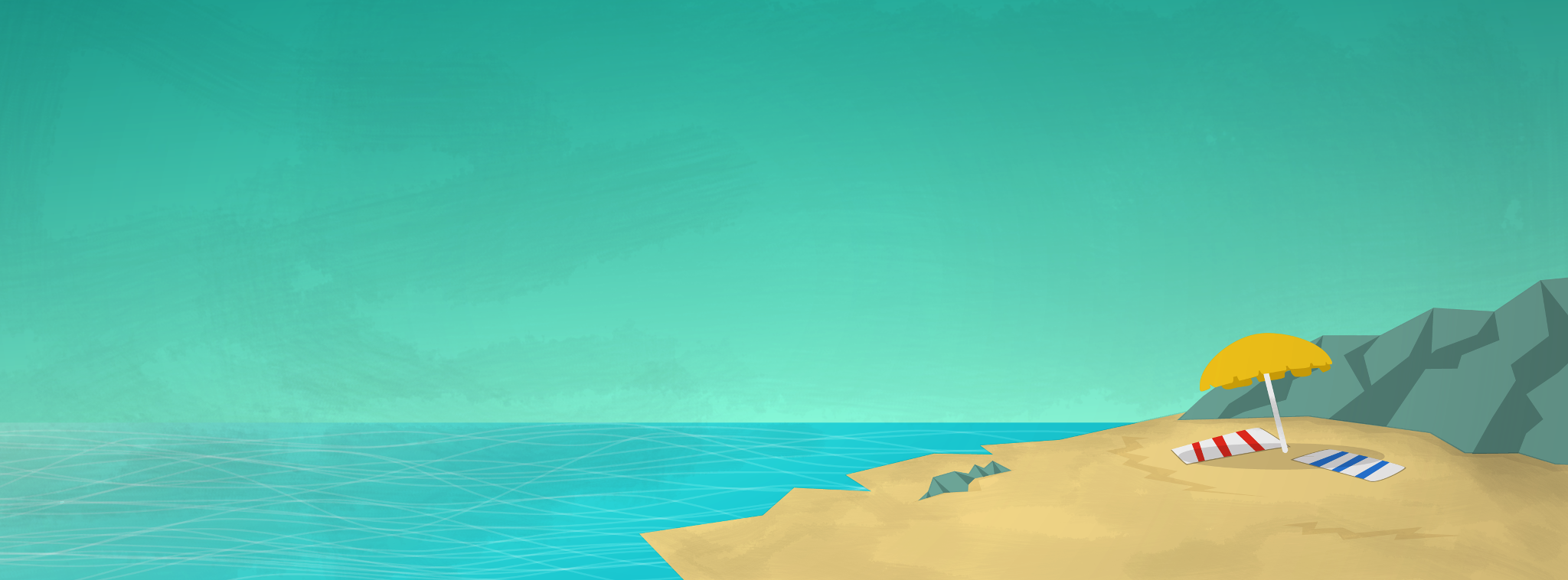 So, that’s why we’re 
here you see!
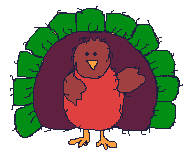 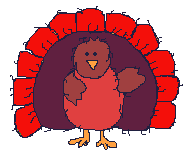 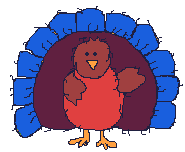 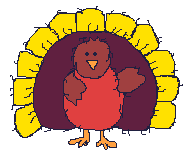 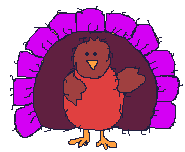 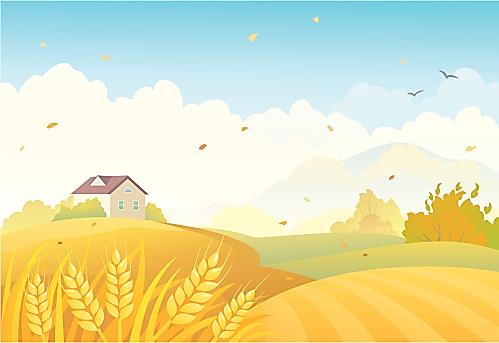 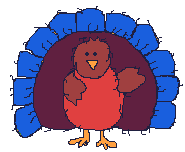 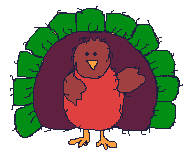 DANCE BREAK
Turn with your partner- 8 Counts
Turn the other way- 8 Counts
Body Percussion:
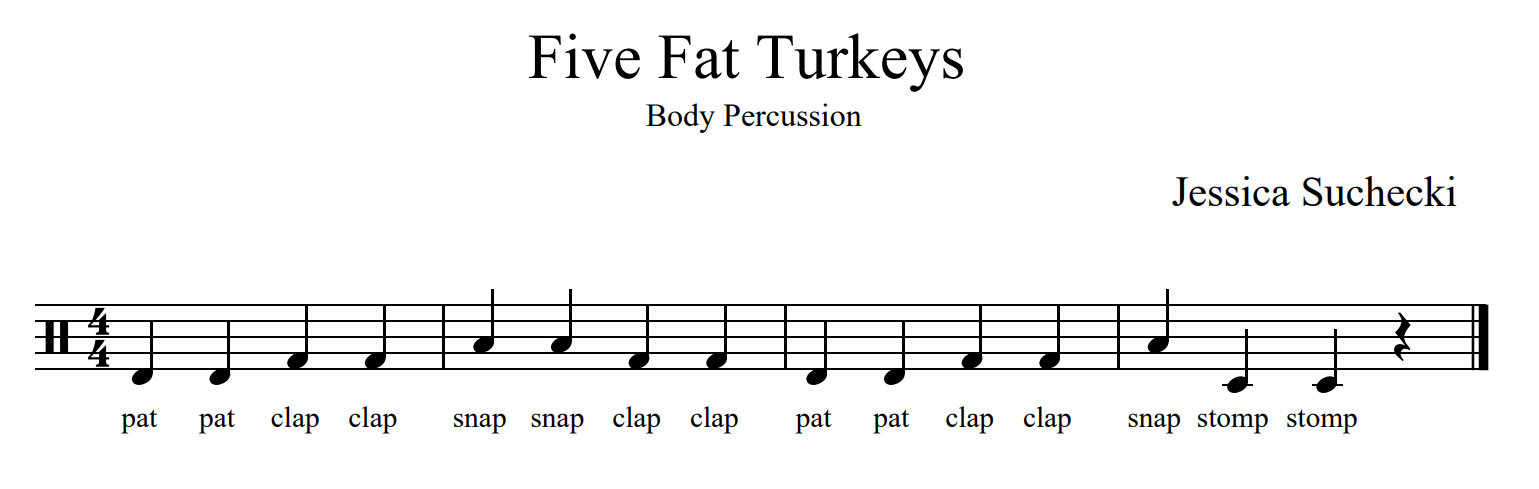 Note: You can do this body percussion for the intro! For the outro do only measures 3-4.
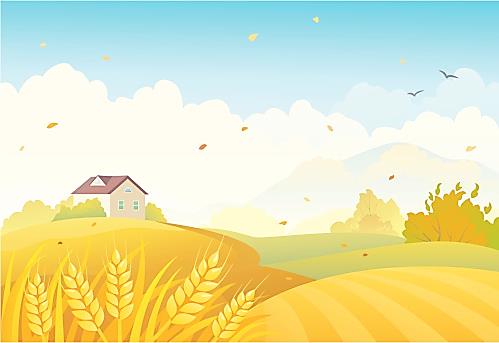 Five fat turkeys are we
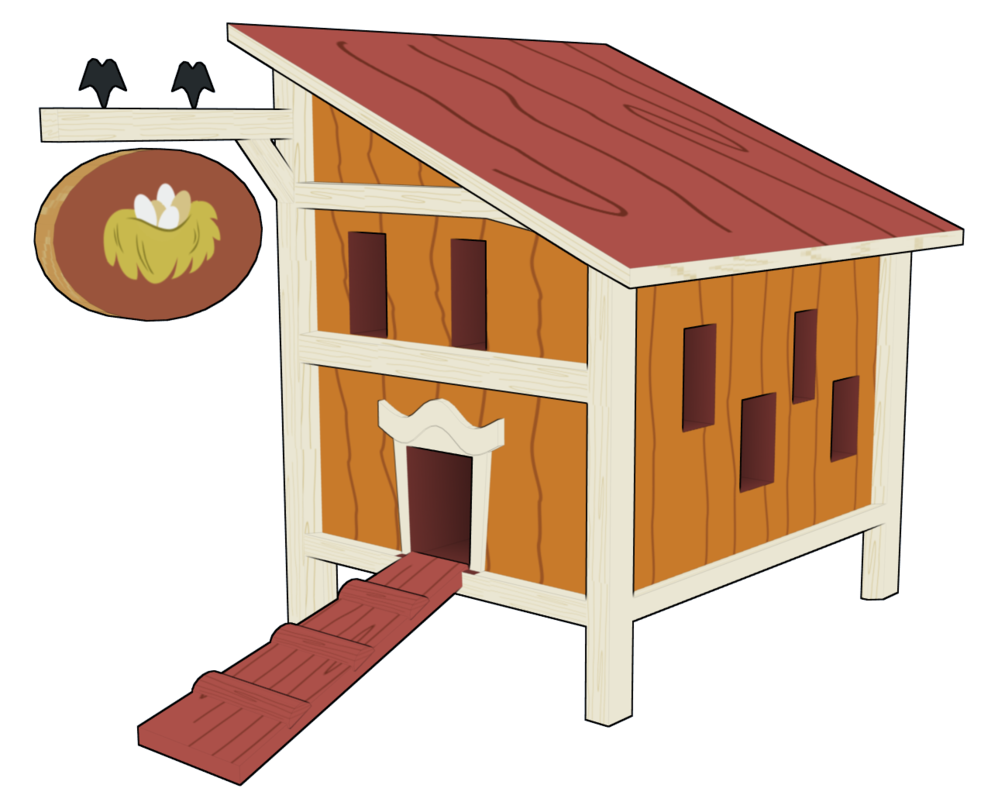 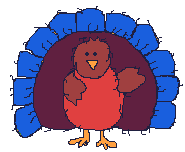 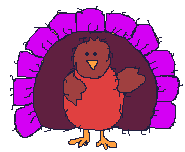 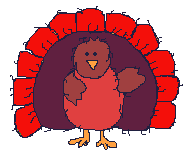 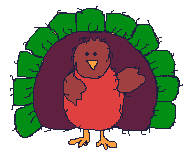 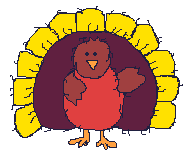 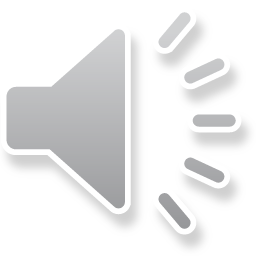 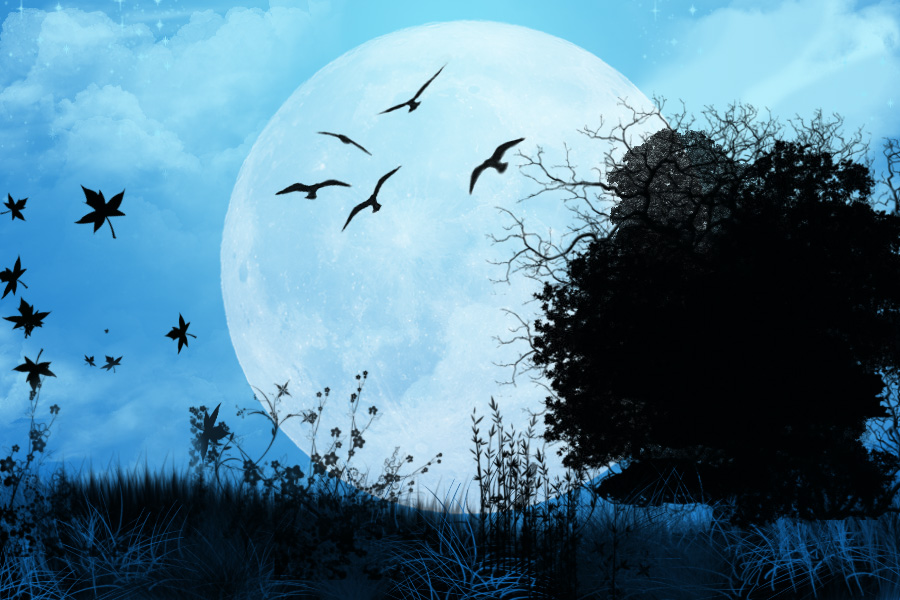 We slept all night 
in a tree
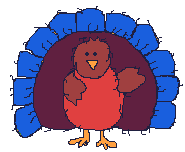 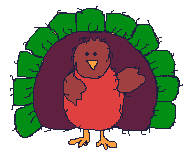 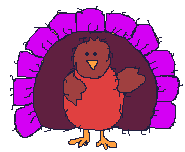 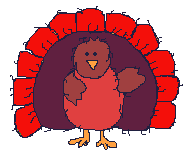 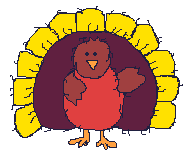 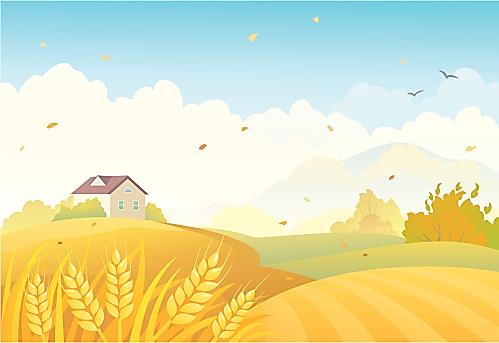 When the cook came around 
we couldn’t be found
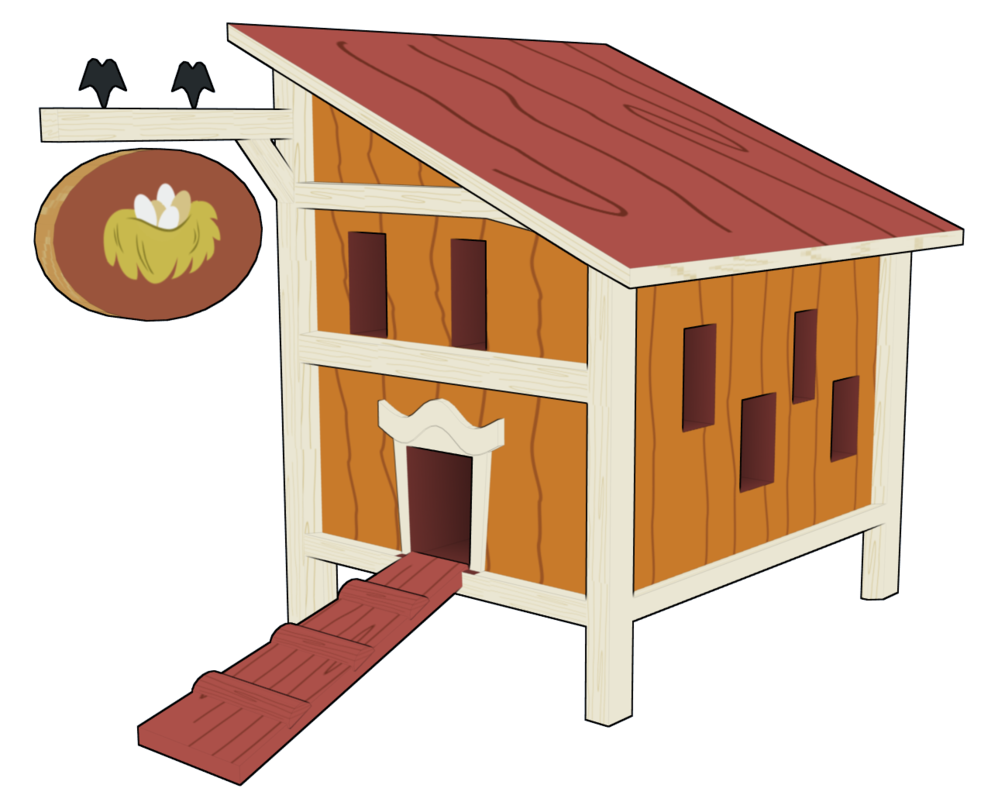 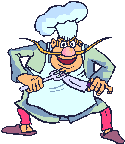 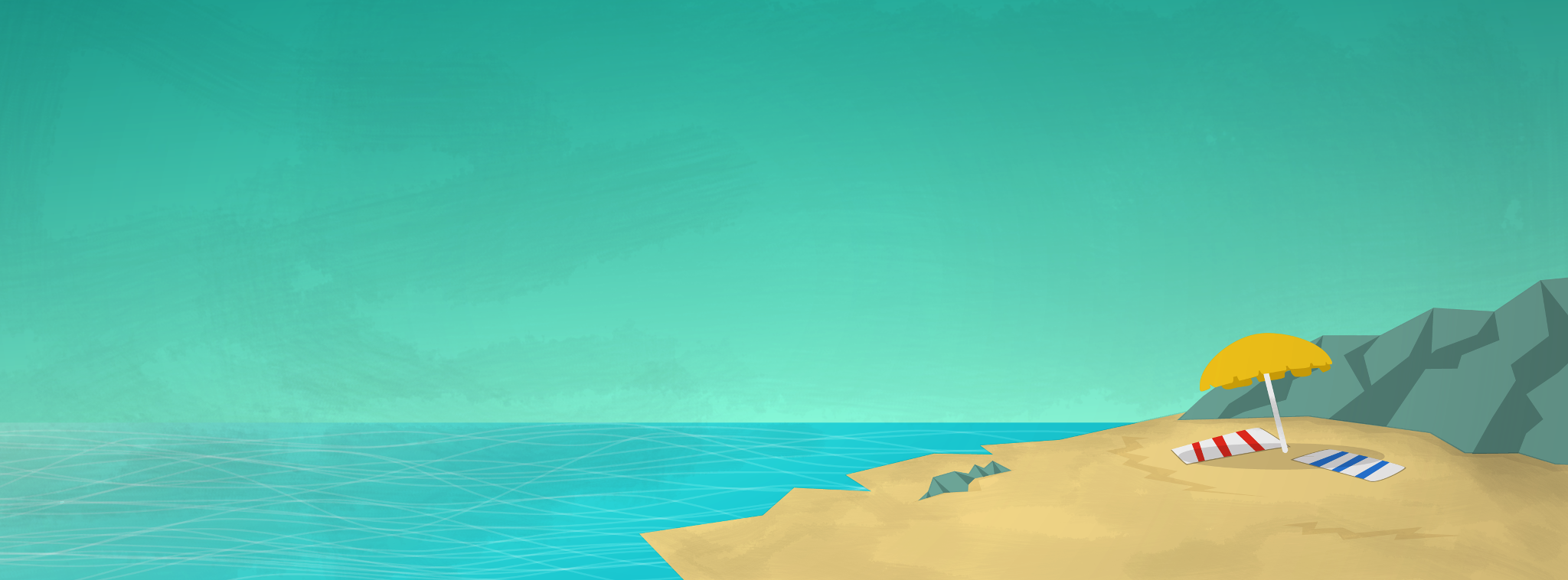 So, that’s why we’re 
here you see!
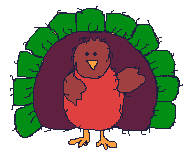 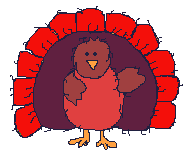 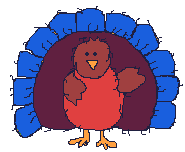 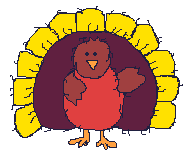 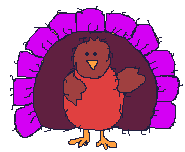 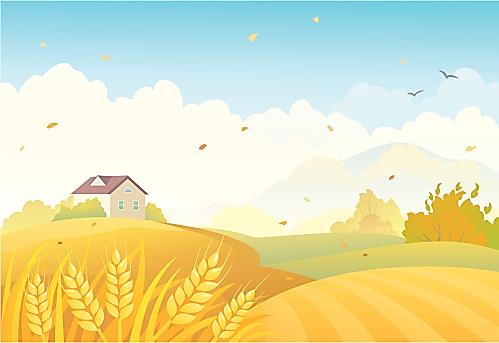 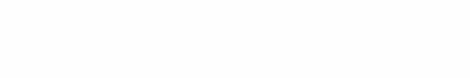 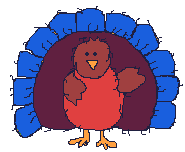 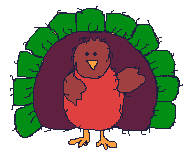 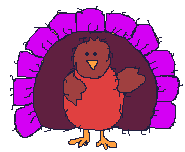 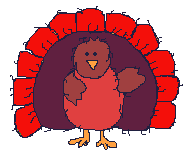 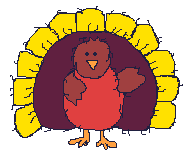